Модель программы воспитания. Вариативные и инвариантные  модули программы воспитания
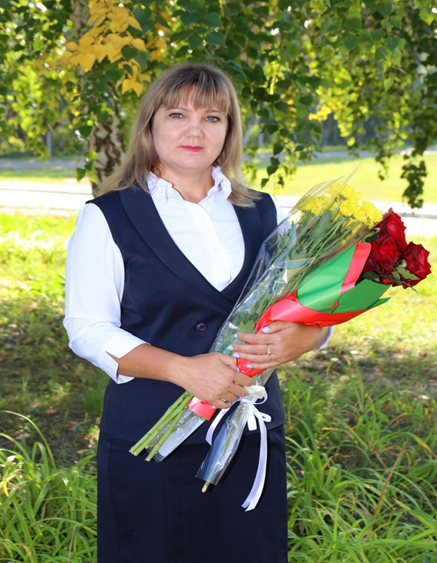 Збитнева Наталья Викторовна
советник директора по воспитанию 
БОУ  г. Омска «Гимназия № 159»
.
Новая программа  воспитания
Президент РФ Владимир Путин внес в Госдуму поправки в закон 
«Об образовании в РФ»
«Их смысл - укрепить, акцентировать воспитательную составляющую отечественной образовательной системы», - сказал он  на совещании о ситуации в сфере образования
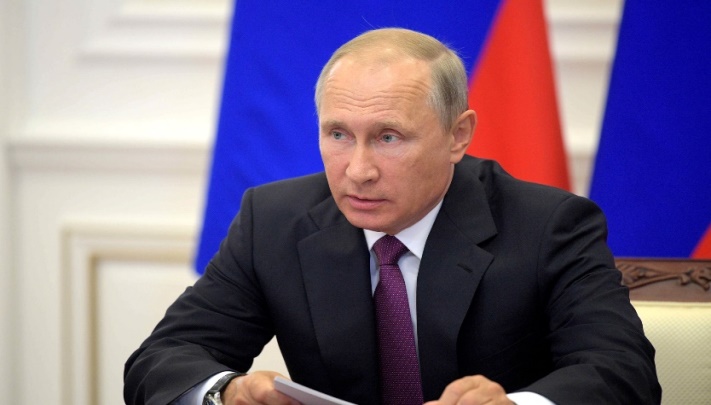 ОСНОВАНИЯ ДЛЯ РАЗРАБОТКИ  
ПРОГРАММЫ ВОСПИТАНИЯ
31 июля 2020 года принят закон N 304-ФЗ 
О ВНЕСЕНИИ ИЗМЕНЕНИЙ В ФЕДЕРАЛЬНЫЙ ЗАКОН 
"ОБ ОБРАЗОВАНИИ В РОССИЙСКОЙ ФЕДЕРАЦИИ" ПО ВОПРОСАМ ВОСПИТАНИЯ ОБУЧАЮЩИХСЯ
Новая программа  воспитания
«Закон выводит на новый уровень такие понятия, как формирование чувства патриотизма, гражданственности подрастающего поколения. Фактически он возвращает воспитательную функцию в школы, нормативно закрепляет ее. Не только за семьей, но и за системой образования. Это не дополнительная бюрократическая нагрузка на школы. Это систематизация той работы, которая уже ведется образовательными организациями»
                                         Министр просвещения Сергей Кравцов
Почему закон так важен? Воспитание и раньше упоминалось в ФЗ "Об образовании в РФ". Но без какой-либо конкретики. Поэтому до недавнего времени многие школы писали свои воспитательные программы не по единой системе.
Статья 12.1. Общие требования к организации воспитания обучающихся
1. Воспитание обучающихся при освоении ими основных образовательных программ в организациях, осуществляющих образовательную деятельность, осуществляется на основе включаемых в образовательную программу рабочей программы воспитания и календарного плана воспитательной работы, разрабатываемых и утверждаемых такими организациями самостоятельно, если иное не установлено настоящим Федеральным законом
Расширение направлений воспитательной работы, а именно включение в него направлений по формированию у обучающихся:
чувства патриотизма и гражданственности,
 уважения к памятникам защитников Отечества и подвигов героев Отечества,
уважения к закону и правопорядку, 
уважения к человеку труда и старшему поколению, взаимного уважения,
бережного отношения к культурному наследию и традициям многонационального народа Российской Федерации, 
бережного отношения к природе и окружающей среде
ЧТО НОВОГО…
Расширение направлений воспитательной работы, а именно включение в него направлений по формированию у обучающихся:
 чувства патриотизма и гражданственности,
 уважения к памятникам защитников Отечества и подвигов героев Отечества,
уважения к закону и правопорядку, 
уважения к человеку труда и старшему поколению, взаимного уважения,
бережного отношения к культурному наследию и традициям многонационального народа Российской Федерации, 
бережного отношения к природе и окружающей среде.
Примерная программа воспитания (ППВ)…
разработана сотрудниками Института стратегии развития образования РАО;
2 июня 2020 года утверждена на заседании Федерального учебно-методического объединения по общему образованию;
К программе разработаны методические рекомендации и сборник  разработок модулей программы воспитания (http://form.instrao.ru/examples.php)

http://form.instrao.ru/examples.php
Рабочая  программа воспитания
- Заменила программу духовно-нравственного развития для уровня НОО
- Заменила программы воспитания и социализации для уровней ООО и СОО.

(Приказ Минпросвещения от 11.12.2020 № 712)
Рабочая  программа воспитания
Показывает, каким образом педагоги (учитель, классный руководитель, заместитель директора по воспитательной работе, тьютор и т.п.) могут реализовать воспитательный потенциал их совместной с детьми деятельности и тем самым сделать свою школу воспитывающей организацией.
Рабочая  программа воспитания
Направлена на решение проблем гармоничного вхождения школьников в социальный мир и налаживания ответственных взаимоотношений с окружающими их людьми.
Личностное развитие обучающихся
В центре программы в соответствии с ФГОС общего образования находится личностное развитие обучающихся, формирование у них системных знаний о различных аспектах развития России и мира.
Одним из результатов реализации программы станет приобщение обучающихся к российским традиционным духовным ценностям, правилам и нормам поведения в российском обществе.
Среднее общее образование
Уровневость программы
Основное общее образование
Начальное общее образование
Структура рабочей программы
1 Раздел «Особенности организуемого в школе воспитательного процесса»
2 Раздел «Цель и задачи воспитания»
3 Раздел «Виды, формы и содержание деятельности»
4 Раздел «Основные направления самоанализа воспитательной работы»
1 Раздел «Особенности организуемого в школе воспитательного процесса»
Это краткая информация о:
специфике расположения школы,
особенностях ее социального окружения,
источниках положительного или отрицательного влияния на детей,
 значимых партнерах школы,
особенностях контингента учащихся,
оригинальных воспитательных находках школы, 
важных для школы традициях воспитания. Объемом этот раздел не должен превышать 0,5 – 1 страницы текста.
2 Раздел «Цель и задачи воспитания»
Современный национальный идеал личности, воспитанной в новой российской общеобразовательной школе, – это высоконравственный, творческий, компетентный гражданин России, принимающий судьбу Отечества как свою личную, осознающей ответственность за настоящее и будущее своей страны, укорененный в духовных и культурных традициях российского народа.
2 Раздел «Цель и задачи воспитания»
Исходя из этого воспитательного идеала, а также основываясь на базовых для нашего общества ценностях (таких как семья, труд, отечество, природа, мир, знания, культура, здоровье, человек) формулируется общая цель воспитания-личностное развитие школьников, проявляющееся:
1) в усвоении ими знаний основных норм, которые общество выработало на основе этих ценностей (то есть, в усвоении ими социально значимых знаний); 
2) в развитии их позитивных отношений к этим общественным ценностям (то есть в развитии их социально значимых отношений);
3) в приобретении ими соответствующего этим ценностям опыта поведения, опыта применения сформированных знаний и отношений на практике (то есть в приобретении ими опыта осуществления социально значимых дел).
Целевые приоритеты начального образования                                                        Знание младшим школьником данных социальных норм:
- быть любящим, послушным и отзывчивым…;
- быть трудолюбивым…;
- знать и любить свою Родину… ;
- беречь и охранять природу;  
- проявлять миролюбие; 
- стремиться узнавать что-то новое;
- быть вежливым и опрятным, скромным и приветливым;
- соблюдать правила личной гигиены, вести здоровый образ жизни; 
- уметь сопереживать, устанавливать хорошие уважительные отношения с другими людьми; 
- быть уверенным в себе, открытым и общительным; уметь ставить перед собой цели и проявлять инициативу, отстаивать своё мнение и действовать самостоятельно, без помощи старших.
Целевые приоритеты основного образования
создание благоприятных условий для развития социально значимых отношений школьников:
- к семье…; к труду…;  к своему отечеству..; 
- к природе как источнику жизни на Земле…; 
- к миру как главному принципу человеческого общежития…;
- к знаниям как интеллектуальному ресурсу…; 
- к культуре как духовному богатству общества…;
- к здоровью как залогу долгой и активной жизни человека…;
- к окружающим людям как безусловной и абсолютной ценности…;
- к самим себе как хозяевам своей судьбы….
Целевые приоритеты среднего  образования
создание условий для приобретения школьниками опыта:
- дел, направленных на заботу о своей семье, родных и близких; 
- трудовой деятельности, участие в производственной практике;
- дел, направленных на пользу Родине, опыт деятельного выражения собственной гражданской позиции; 
- природоохранных дел;
- разрешения возникающих конфликтных ситуаций…;
- самостоятельного приобретения новых знаний, проведения научных исследований, опыт проектной деятельности;
- изучения, защиты и восстановления культурного наследия человечества…, опыт творческого самовыражения; 
- ведения здорового образа жизни и заботы о здоровье других людей; 
- оказания помощи окружающим…, волонтерский опыт;
- самопознания и самоанализа.
3 Раздел «Виды, формы и содержание деятельности»
В разделе «Виды, формы и содержание деятельности» школа показывает, каким образом будет осуществляться достижение поставленных цели и задач воспитания. 
Данный раздел состоит из нескольких инвариантных и вариативных модулей, каждый из которых ориентирован на одну из поставленных школой задач воспитания и соответствует одному из направлений воспитательной работы школы.
Инвариантные модули
Классное руководство»
 «Школьный урок»
 «Курсы внеурочной деятельности»
 «Работа с родителями»
 «Самоуправление» 
«Профориентация»
Инвариантные модули
Инвариантные модули
Инвариантные модули
Вариативные  модули
«Ключевые общешкольные дела»
 «Детские общественные объединения»
«Школьные медиа»
 «Экскурсии, экспедиции, походы»
 «Организация предметно-эстетической среды»
Вариативные  модули
Вариативные  модули
Вариативные  модули
4 Раздел «Основные направления самоанализа воспитательной работы»
В разделе «Основные направления самоанализа воспитательной работы» показано, каким образом в школе осуществляется самоанализ организуемой в ней воспитательной работы. 
Здесь приводятся не результаты самоанализа, а лишь перечень основных его направлений, который дополнен указанием на его критерии и способы его осуществления
4 Раздел «Основные направления самоанализа воспитательной работы»
1. Результаты воспитания, социализации и саморазвития школьников.
Критерий - динамика личностного развития школьников каждого класса.
Способ получения информации - педагогическое наблюдение, диагностика «Уровень воспитанности».
4 Раздел «Основные направления самоанализа воспитательной работы»
2. Состояние организуемой в школе совместной деятельности детей и взрослых.
Критерий - наличие в школе интересной, событийно насыщенной и личностно развивающей совместной деятельности детей и взрослых.
Способ получения информации -  беседы со школьниками и их родителями, педагогами, лидерами ученического самоуправления, анкетирование.
Ежегодный календарный план воспитательной  работы
Календарный план воспитательной работы НОО
Календарный план воспитательной работы ООО
Календарный план воспитательной работы СОО
РАЗРАБОТКА ПланА воспитательной работы  ШКОЛЫ
План-сетку ВР целесообразно разделить на несколько частей:
•	«Ключевые общешкольные дела», 
•	 «Самоуправление»,
•	«Профориентация».
•	 «Детские общественные объединения», 
•	«Школьные медиа», 
•	«Экскурсии, экспедиции, походы», 
•	«Организация предметно-эстетической среды»,
•	«Работа с родителями», 
•	«Курсы внеурочной деятельности» , 
•	 «Классное руководство» , 
•	«Школьный урок» ,  	и т.п.
РАЗРАБОТКА календарного ПланА воспитательной работы  ШКОЛЫ
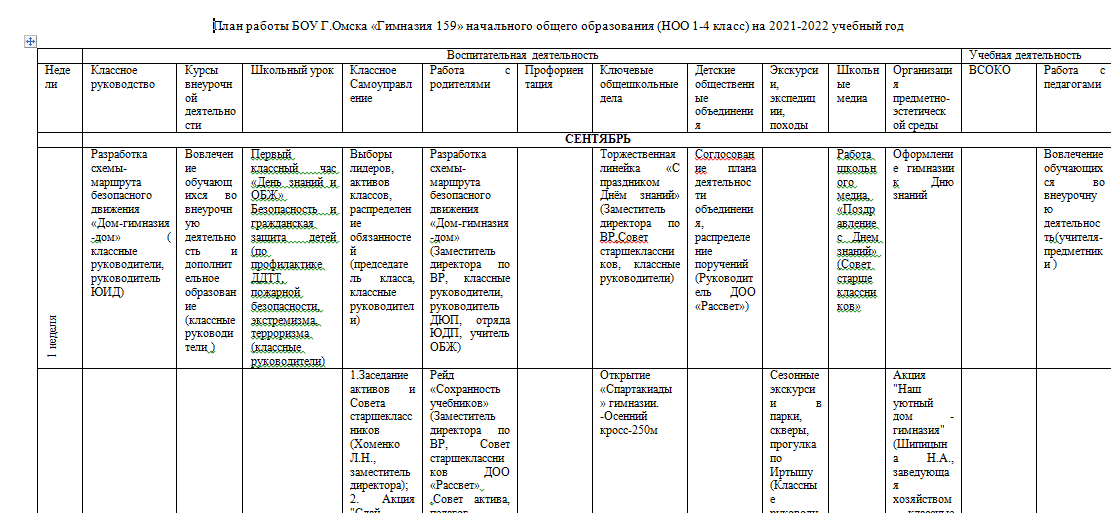 Календарный план воспитательной работы классного руководителя
Конкретные даты проведения классных часов, КТД, индивидуальных бесед и иных мероприятий данного модуля классные руководители указывают в индивидуальных календарных планах воспитательной работы.
Календарный план воспитательной работы классного руководителя
Необходимо планировать воспитательные задачи с учётом календаря образовательных событий на 2022/2023 учебный год. 
(Письмо Минпросвещения от 28.05.2021 № ТВ-860/04)
Календарный план воспитательной работы классного руководителя
С помощью календаря образовательных событий нужно подготовить тематические уроки, разработать мероприятия для метапредметных недель и занятий внеурочной деятельности.
Нужно обратить внимание на памятные даты своего региона и включить их в календарный план воспитательной работы классного руководителя.
Поурочные планы учителей-предметников
Учителя-предметники в поурочных планах-конспектах указывают образовательные технологии, методы, приемы и средства, с помощью которых реализуются воспитательные задачи конкретного урока и воспитательный потенциал предмета в целом.
В разделе «Тематическое планирование, в том числе с учётом рабочей программы воспитания», например, учитель русского языка, у которого 8 сентября будут уроки, затронет из Календаря образовательных событий – Международный день грамотности.
Поурочные планы учителей-предметников
Важность программы воспитания
В образовательных организациях детей должны не только обучать, но и воспитывать. Это давно прописано в законе «Об образовании».
Появилось уточнение: в каждой ОО должен быть документ, который регламентирует воспитательный процесс.
Календарные планы воспитательной работы должны быть подчинены программе воспитания
Модель программы воспитания. Вариативные и инвариантные  модули программы воспитания
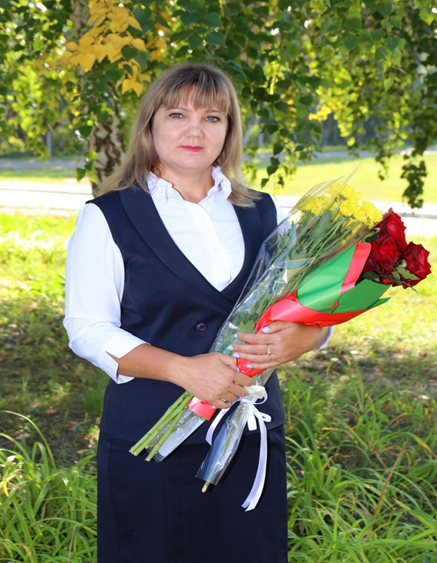 Збитнева Наталья Викторовна
советник директора по воспитанию 
БОУ  г. Омска «Гимназия № 159»
.
Zbitneva.n@mail.ru
8 (3812) 613967
89514261320